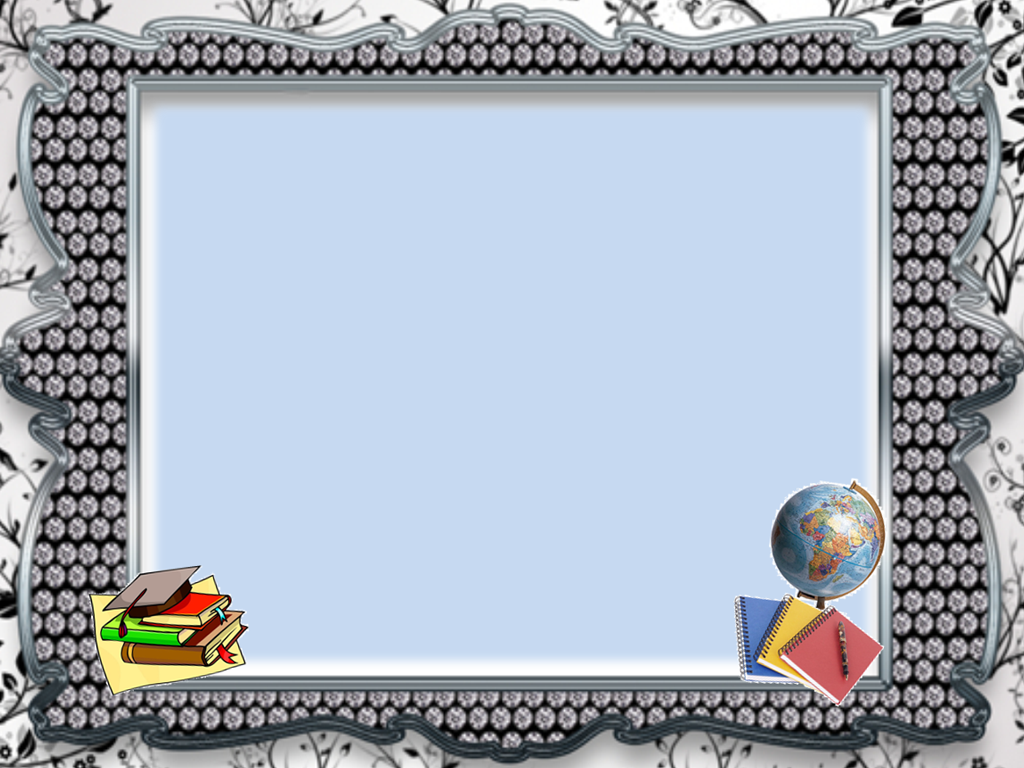 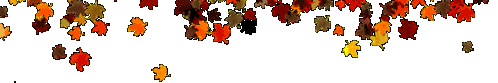 Сбор и группировкастатистических данных
Презентацию урока подготовила  Е.Ю. Дудова,
учитель математики
МКОУ СОШ с УИОП п. Богородское
2014 г.
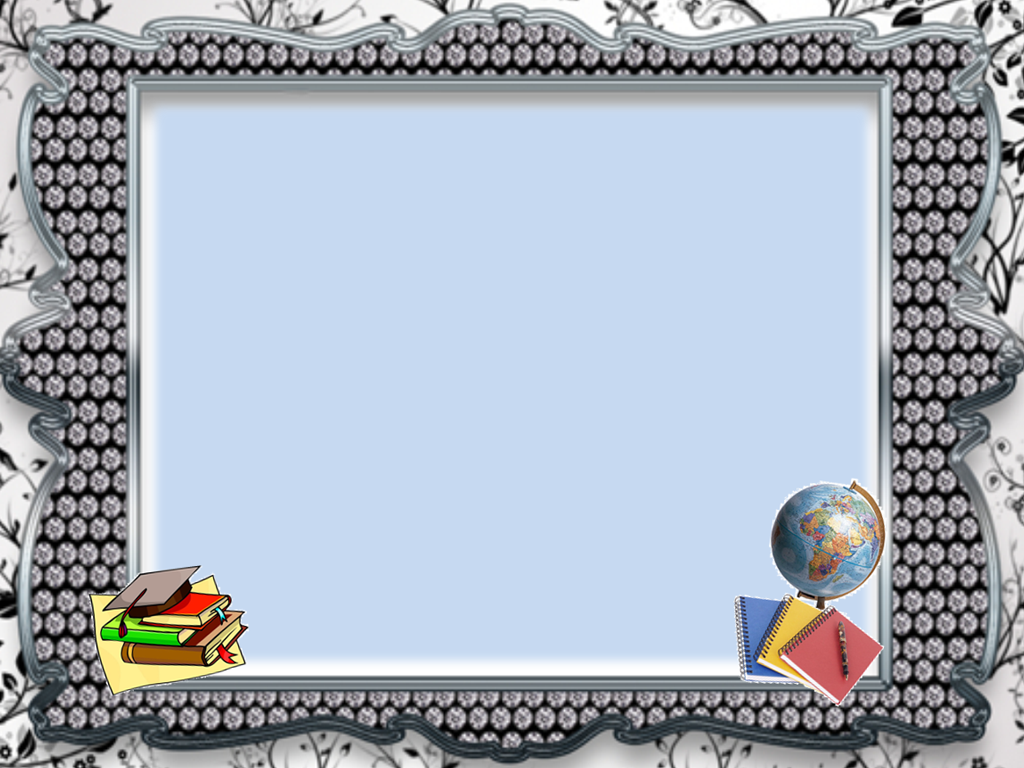 Виды статистики
Экономическая 
Медицинская  
Демографическая  
Финансовая
Налоговая
биологическая, метеорологическая и т.д.
 Математическая статистика
6, 5, 5, 5, 10, 9, 5, 9, 5, 8, 3, 10, 5, 8, 3, 4
(6+5+5+5+10+9+5+9+5+8+3+10+5+8+3+4) : 16 = 6,25
3, 3, 4, 5, 5, 5, 5, 5, 5, 6, 8, 8, 9, 9, 10, 10
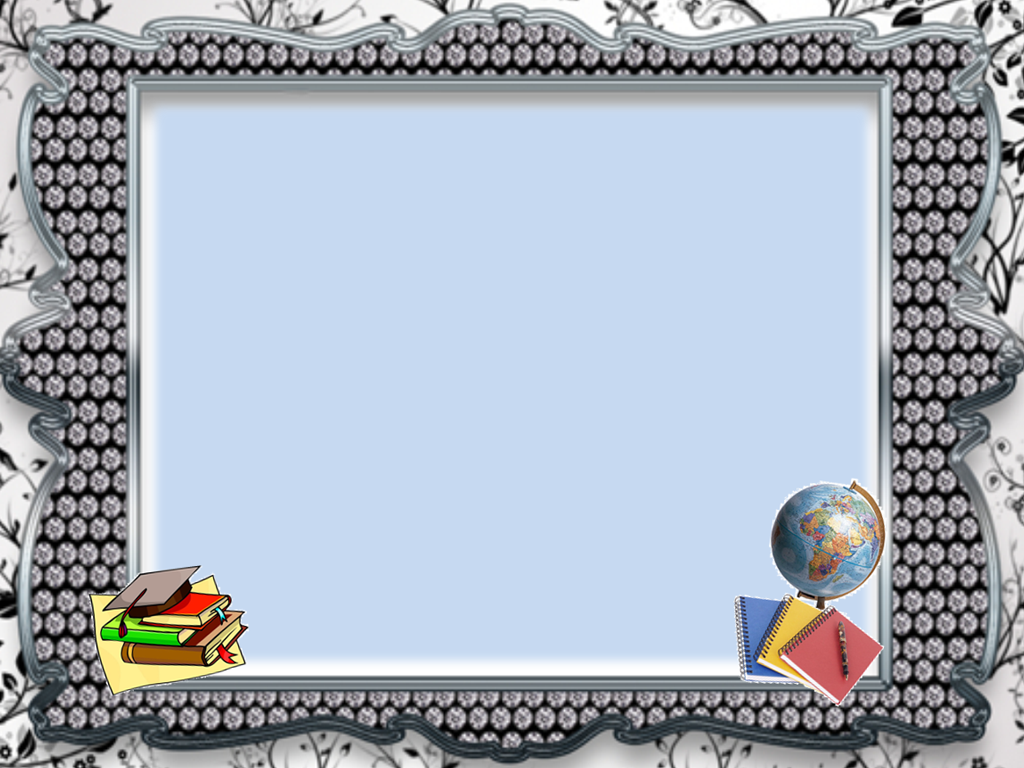 Стоимость обедов в 
школьной столовой
С 21 по 26 апреля 2014 г.
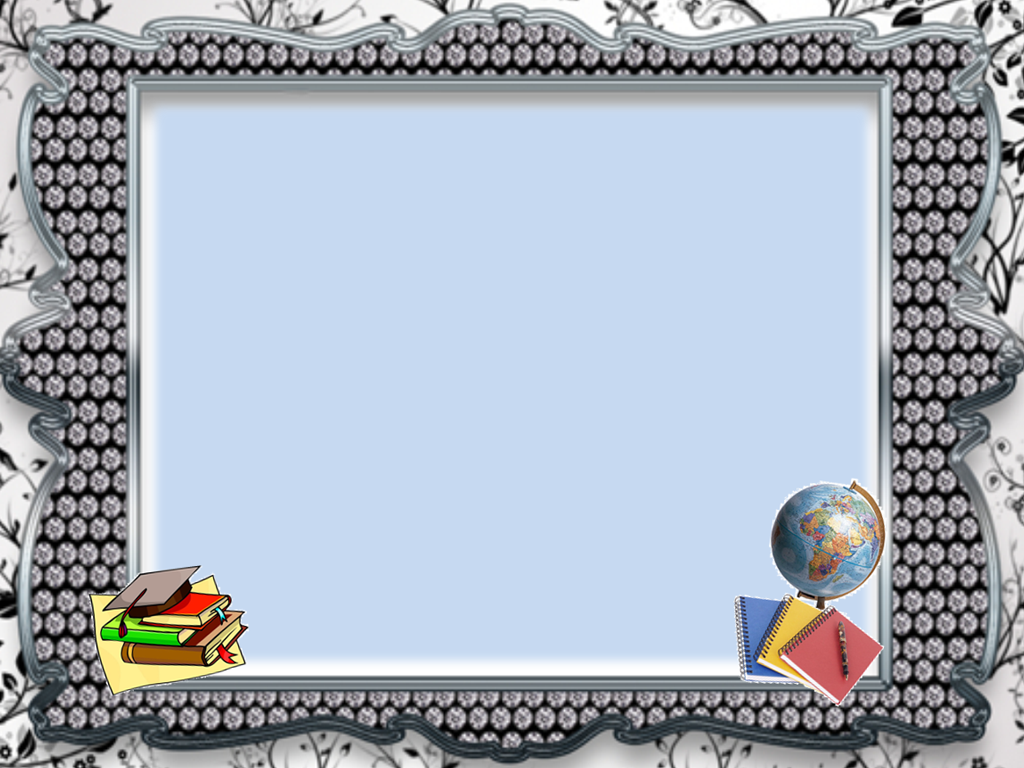 Статистические показатели физиологического развития детей
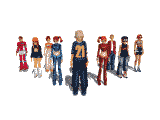 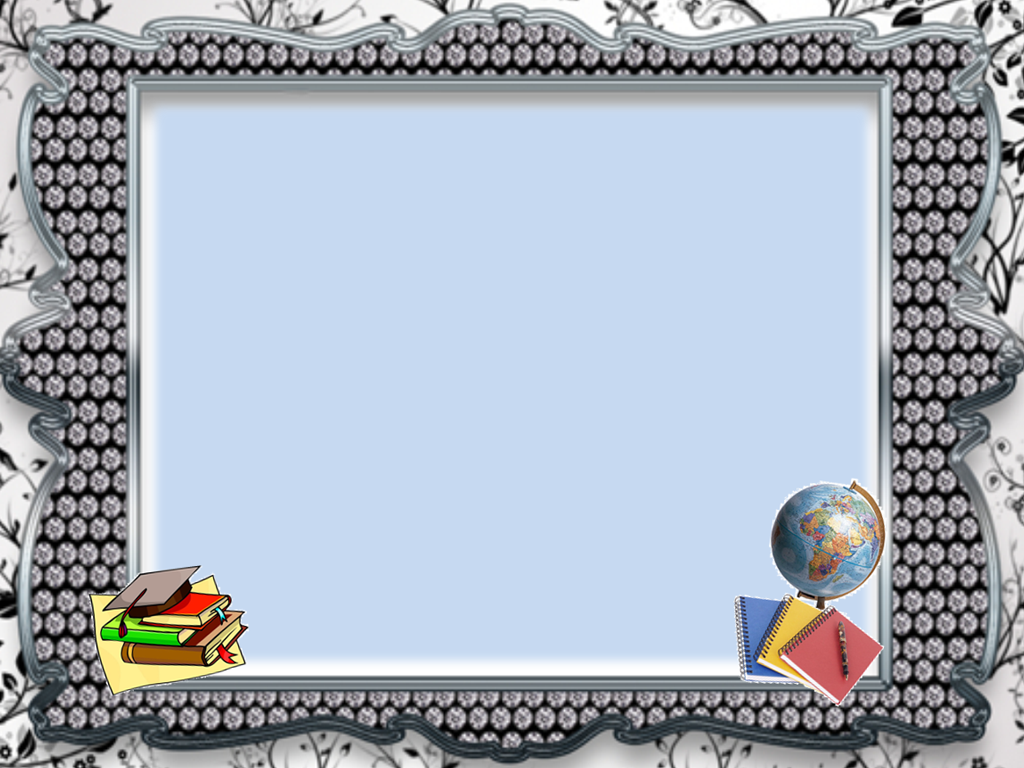 Этапы статистического исследования

1. Статистическое наблюдение – целенаправленный сбор информации об изучаемом явлении или процессе. 
 2. Обобщение и систематизация данных
- разбиение на группы по какому – либо признаку
сведение результатов в таблицы (таблицы частот) 
3. Анализ данных  с использованием различных обобщающих показателей ( ср. арифметическое, мода, медиана, размах)
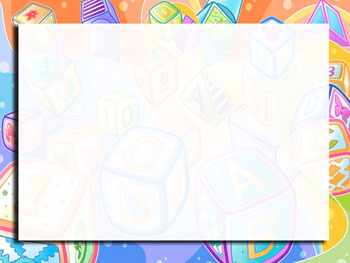 Статистический портрет ученика 8 класса Богородской школы 2013-2014 уч. г.
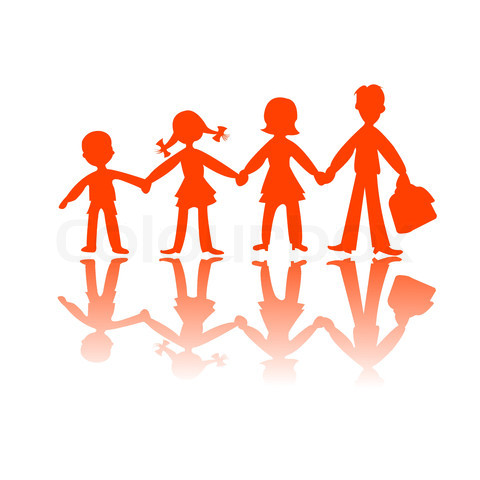 Рост -164 см
День рождения 16 мая
Размер одежды-46
Масса тела-56,1 кг
Масса портфеля-3,4 кг
Размер обуви -39